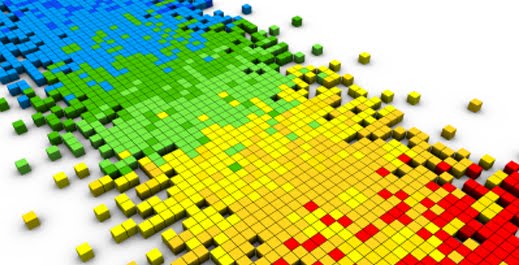 Cálculo Numérico
Prof. Guilherme Amorim
17/07/2014
Aula 22 – Interpolação e Integração Numérica - Exercícios
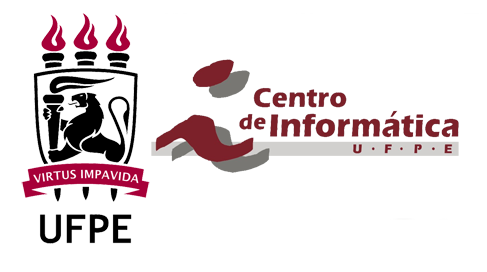 Exercício Prova 2012.1
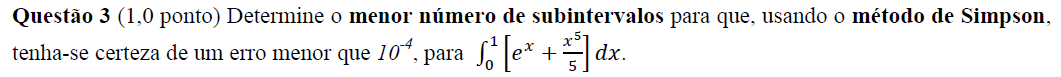 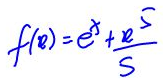 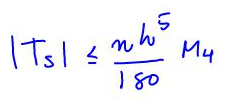 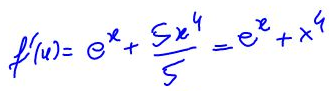 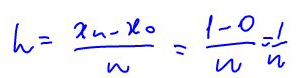 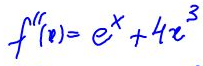 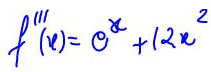 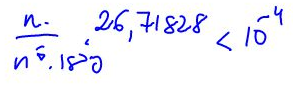 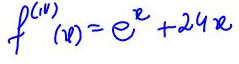 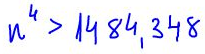 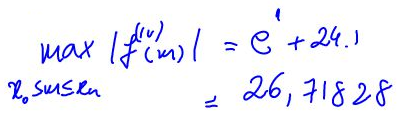 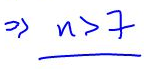 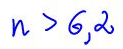 Exercício 9 Cap. 5
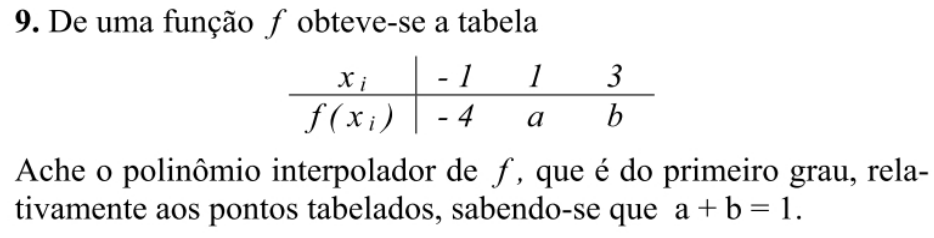 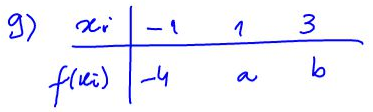 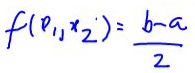 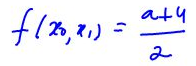 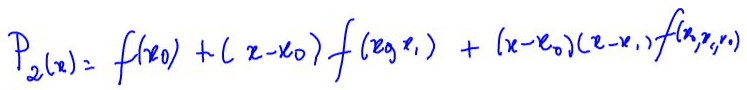 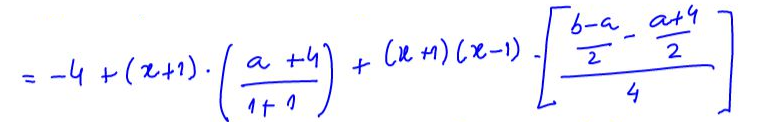 Exercício 9 Cap. 5
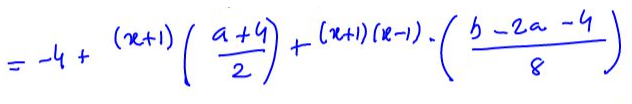 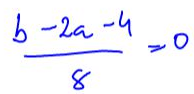 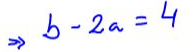 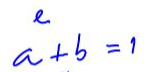 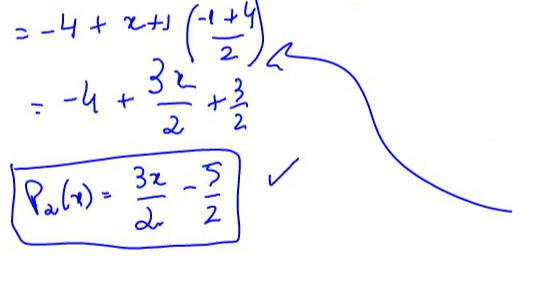 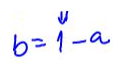 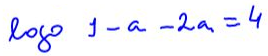 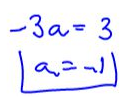 Exercício de Prova 2010.2
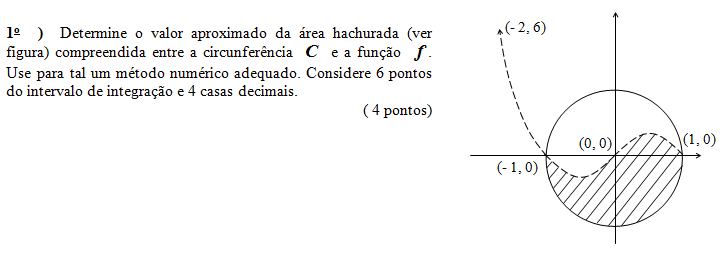 Exercício de Prova 2010.2 – Resp.
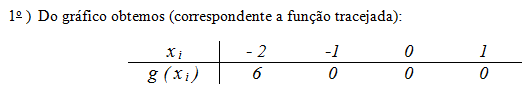 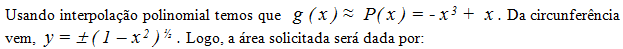 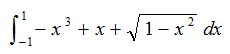 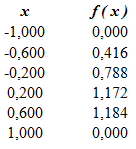 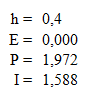 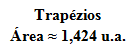 Exercício de Prova 2013.1
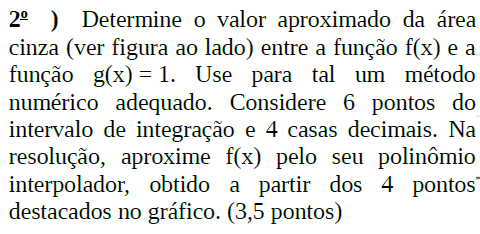 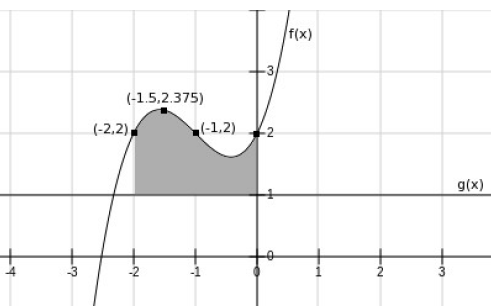 Exercício de Prova 2013.1 – Resp.
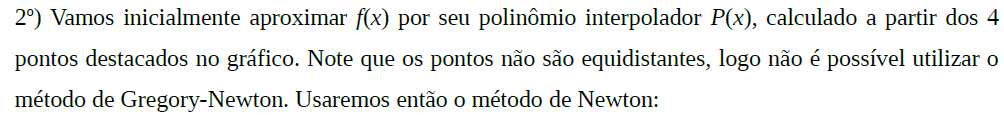 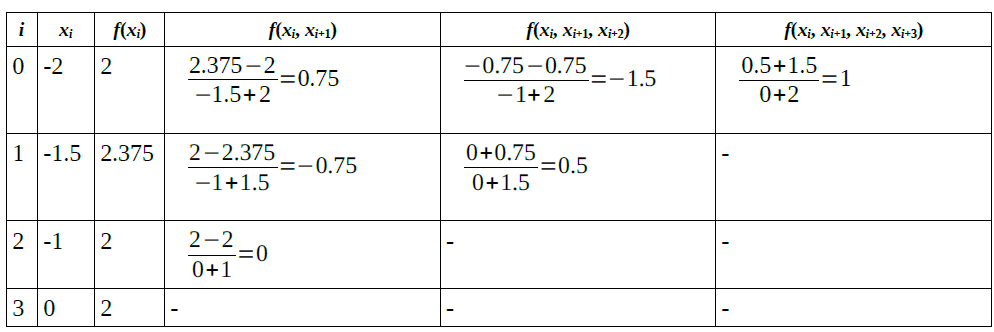 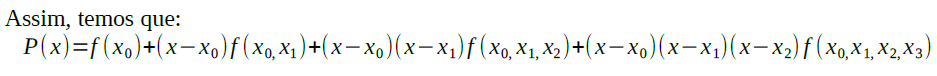 Exercício de Prova 2013.1 – Resp.
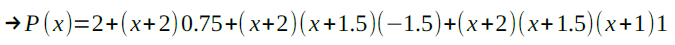 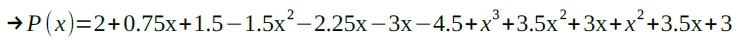 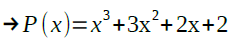 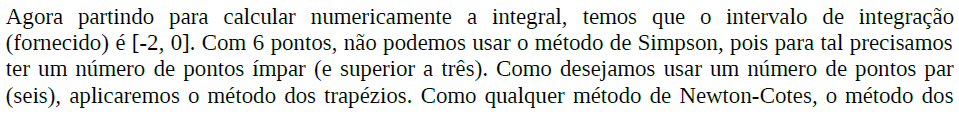 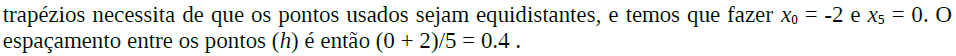 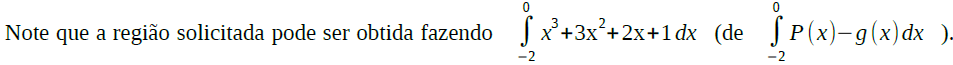 Exercício de Prova 2013.1 – Resp.
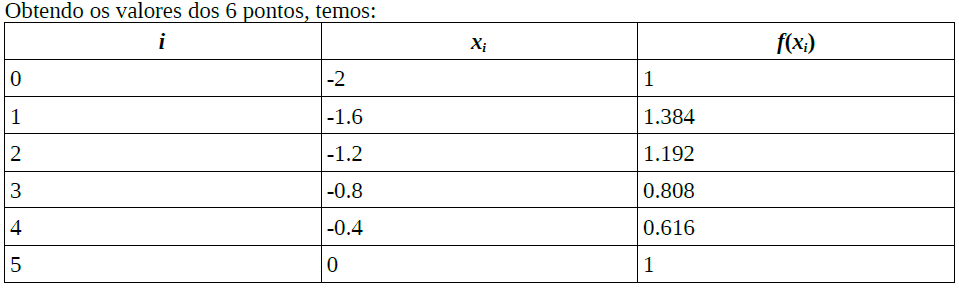 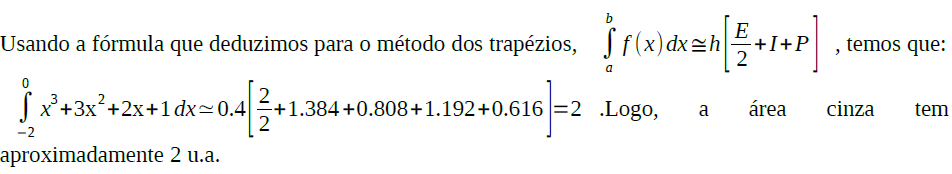